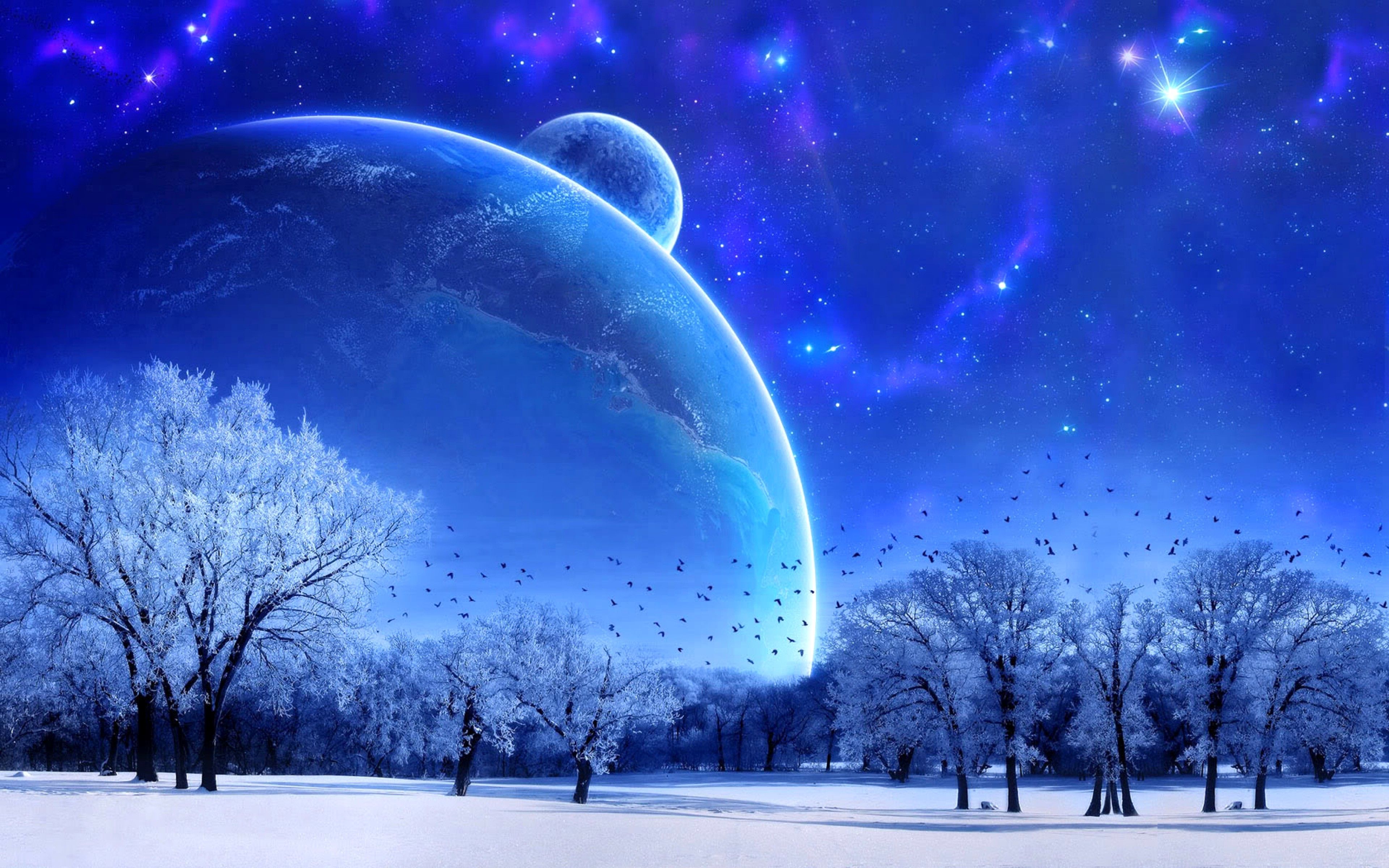 §6   万有引力与航天
6.2   Newton’s Law of Universal Gravitation
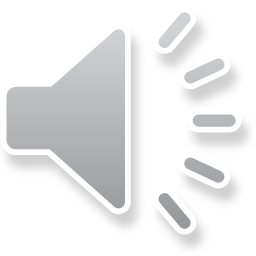 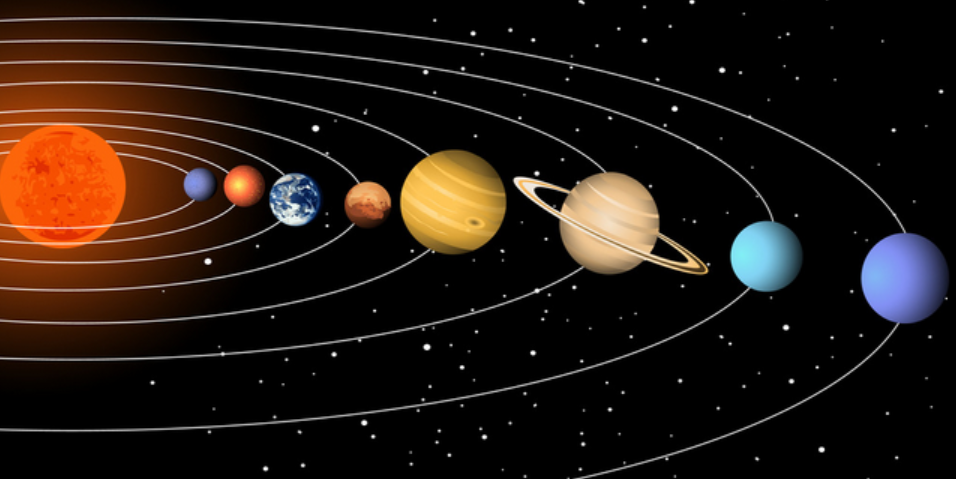 Think  about
什么原因使得行星绕太阳做如此和谐而有规律的运动？
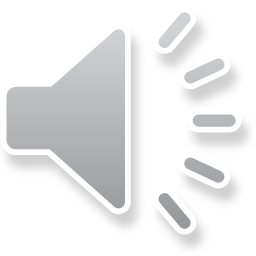 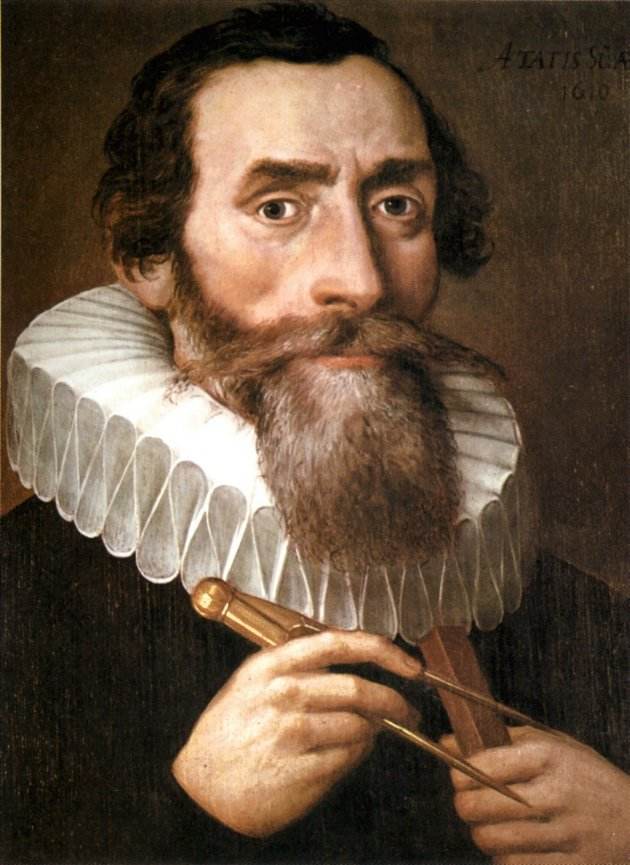 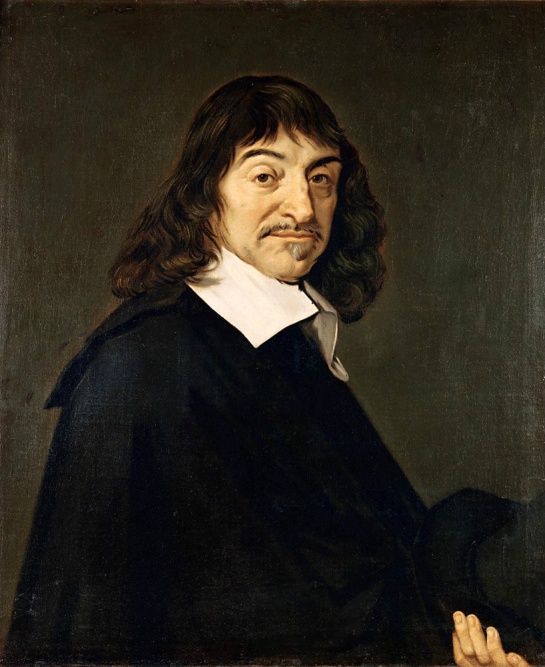 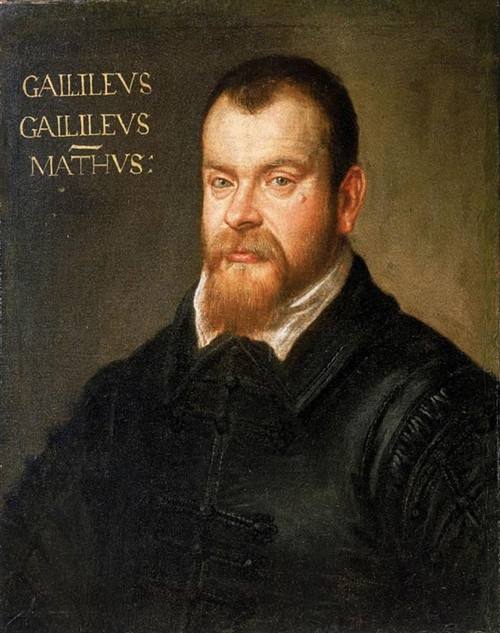 Galileo
Kepler
Descartes
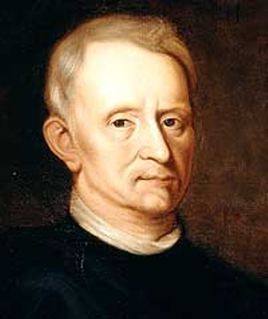 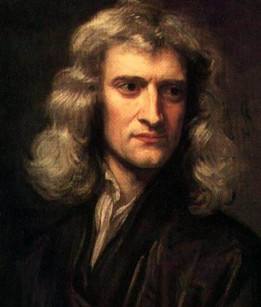 Hooke
Newton
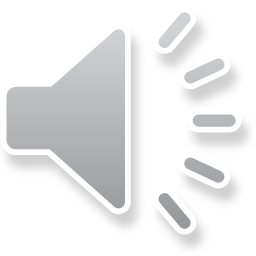 Think  about
椭圆
→ 圆
行星绕太阳运动的轨迹？
太阳引力
行星绕太阳匀速圆周运动，
什么力提供向心力？
引力跟哪些因素有关？
已知：行星质量m，线速度v，轨道半径r
m
F’
F
r
M
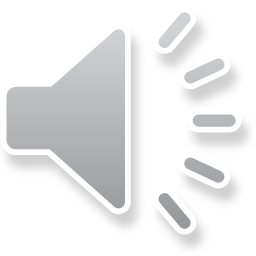 月地检验
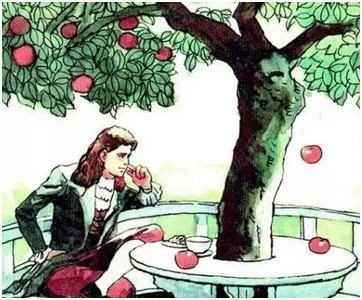 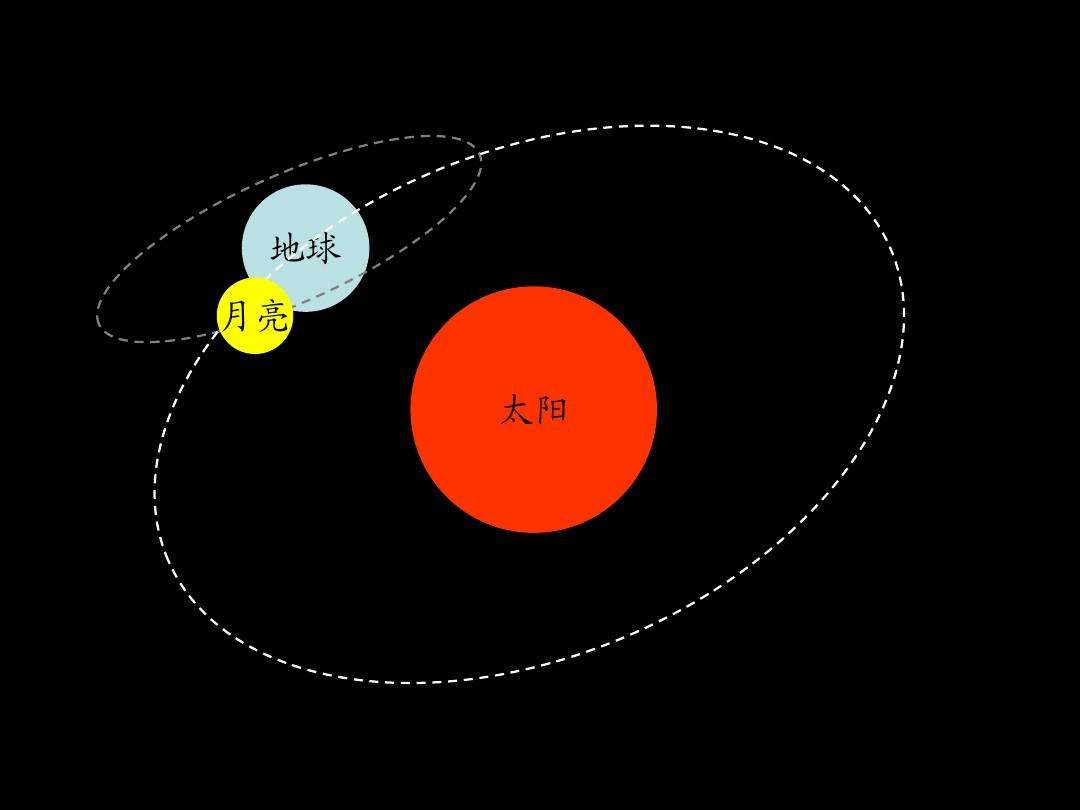 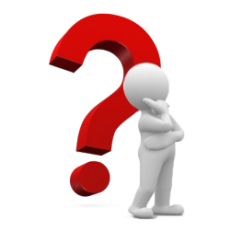 人间的力
天上的力
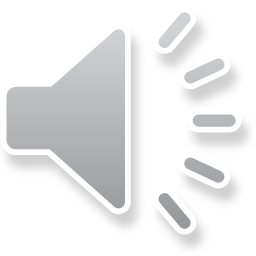 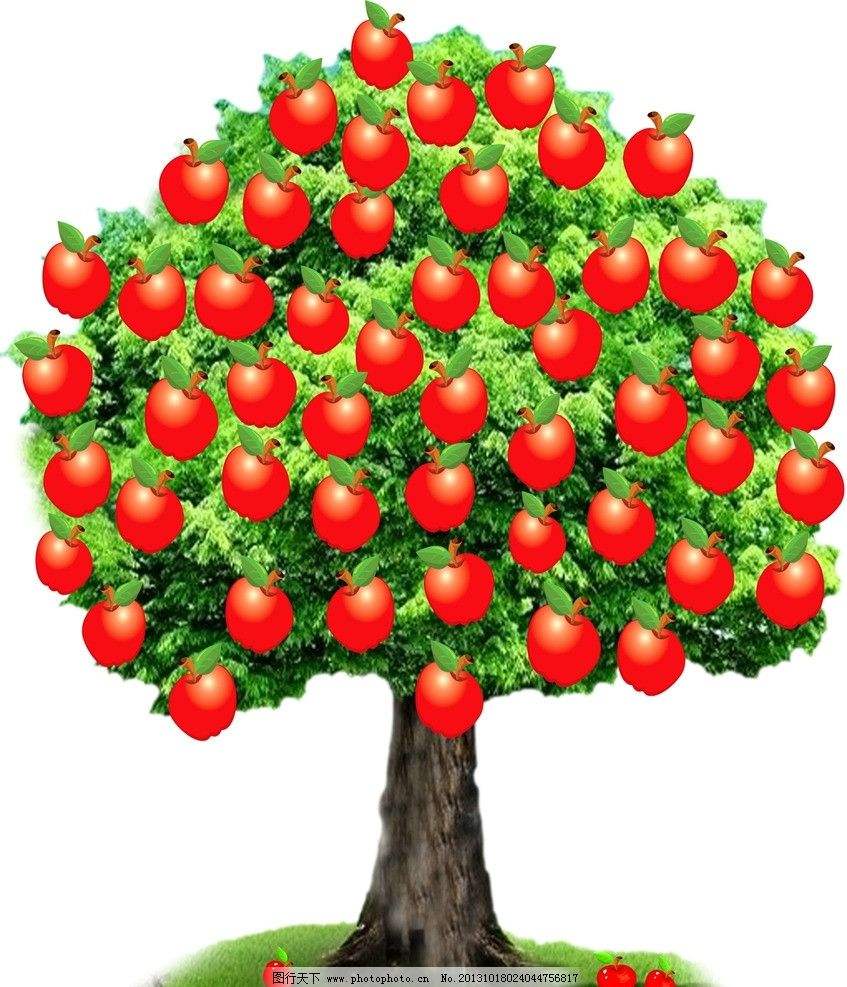 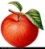 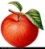 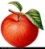 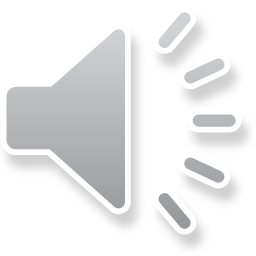 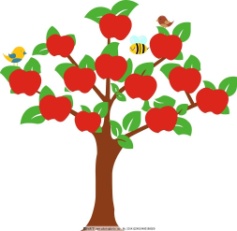 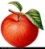 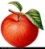 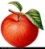 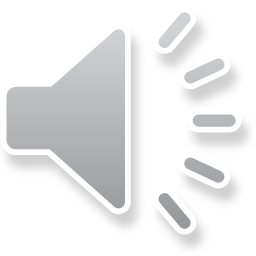 a月
Moon-Earth orbit
定量分析
a果
r1
r2
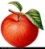 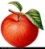 a果 vs a月
r1 = 60 r2= 3.84×108 m,
T = 27.3 d
Earth
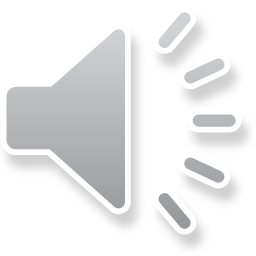 ***
Law of Universal Gravitation（万有引力定律）
自然界中任何两物体都相互吸引；
F’
F
引力方向在两物体连线上；
m1
m1
m2
m2
引力大小跟两物体质量乘积成正比，跟其距离平方成反比。
r
r
公式适用条件：
普遍性
质点间（理想）
相互性
r >>物体大小（实际）
独立性
引力常量
(Cavendish)
均匀球体（实际）
6.67×10-11 N · m2/kg2
宏观性
Yes or No?
r → 0，F → ∞
×
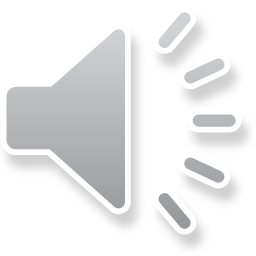 卡文迪许扭秤实验
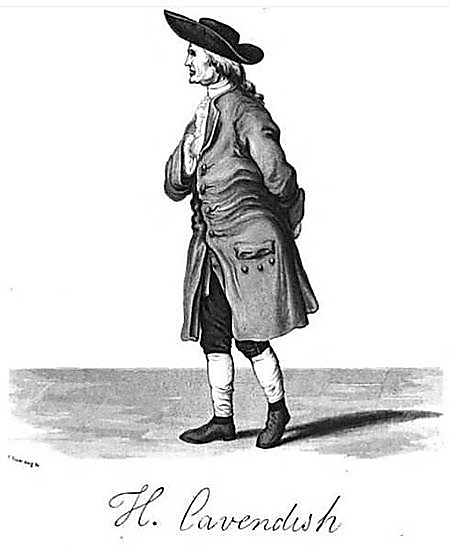 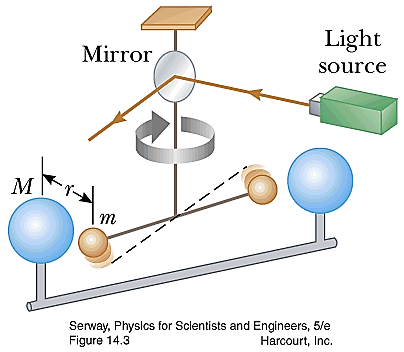 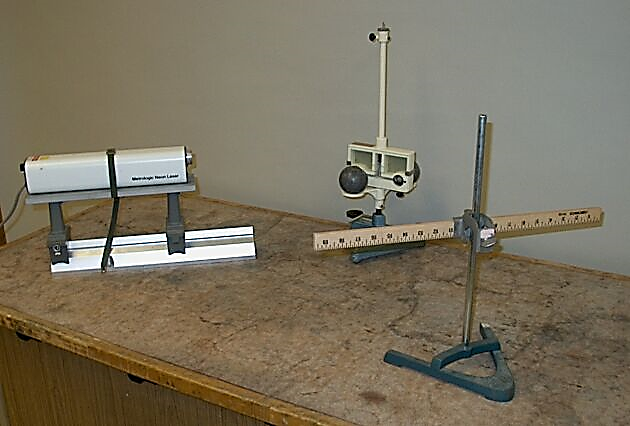 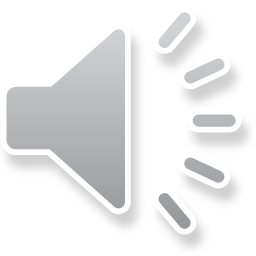 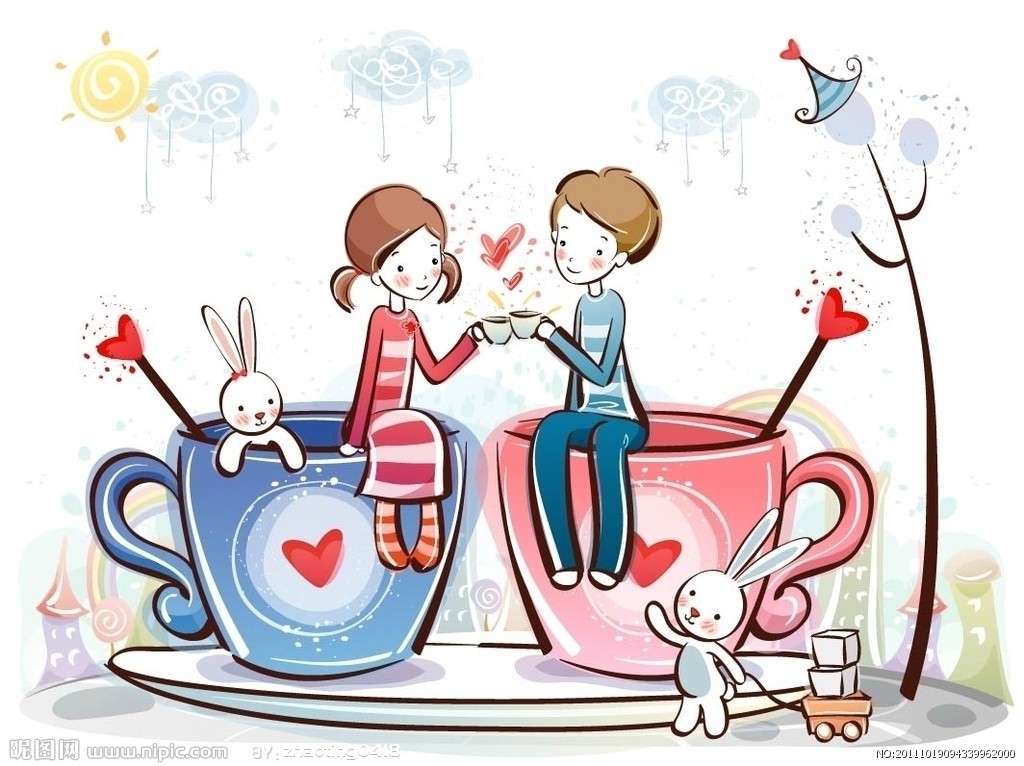 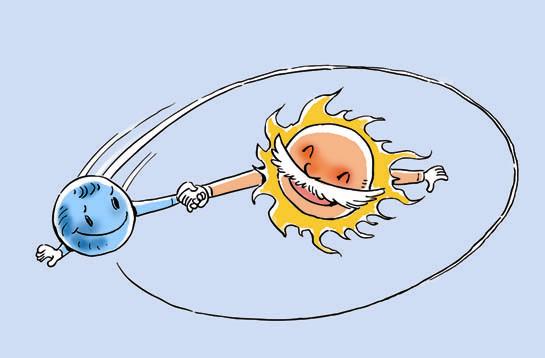 mSun = 2×1030 kg, 
mEarth = 5.98×1024 kg, 
r = 1.5×1011  m
mgirl = 50 kg, 
mboy = 60 kg, 
r = 0.5 m
F = 8.0× 10-7 N
F = 3.5× 1022 N
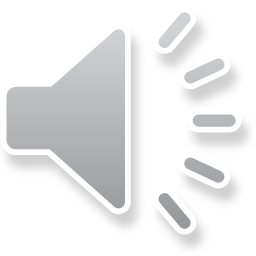 例1、关于万有引力和万有引力定律，下列说法中正确的是（    ）
A. 只有天体间才存在相互作用的引力
B. 只有质量很大的物体间才存在相互作用的引力
C. 物体间的距离变大时，它们间的引力将变小
D. 物体对地球的引力小于地球对物体的引力
C
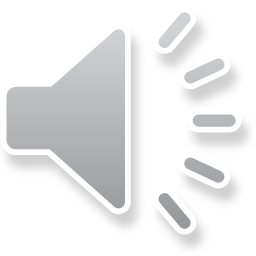 §6  万有引力与航天
§6.2  Newton’s Law of Universal Gravitation
Law of Universal Gravitation（万有引力定律）
自然界中任何两物体都相互吸引；
F’
F
m1
m1
m2
m2
引力方向在两物体连线上；
r
r
引力大小跟两物体质量乘积成正比，跟其距离平方成反比。
公式适用条件：
普遍性
质点间（理想）
相互性
r >>物体大小（实际）
引力常量 (Cavendish)
独立性
均匀球体（实际）
6.67×10-11 N · m2/kg2
宏观性
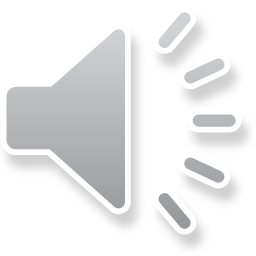